Изображаем натюрморт
Презентация для6 класса  по программе Неменского Б.М.
Подготовила Афанасьева Юлия Валерьевна ,учитель изо ,ГБОУ школа509,г Москва
Что общего в этих репродукциях?
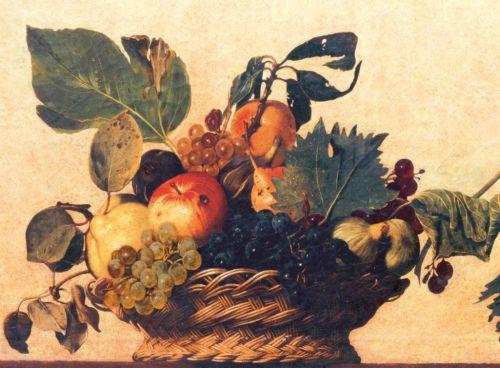 Караваджо.
Корзина с фруктами
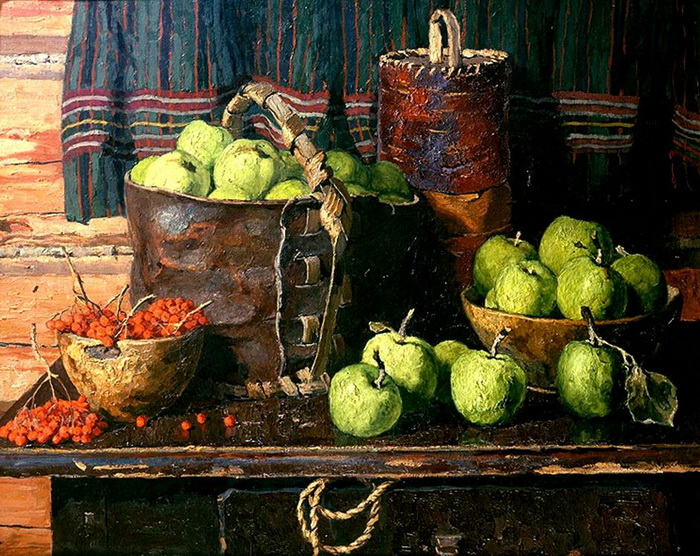 Стожаров.
Натюрморт  с яблоками
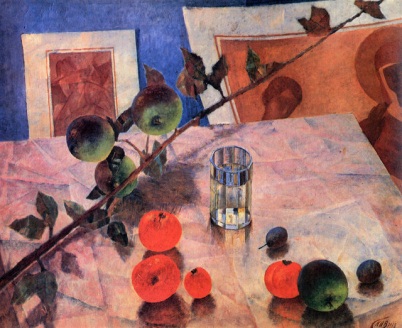 Петров-Водкин .
Розовый натюрморт.
Натюрморт
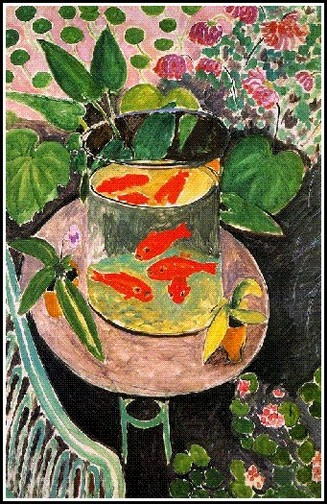 (фр. nature morte — «мёртвая природа») — изображение неодушевлённых предметов в изобразительном искусстве



Матисс. Красные рыбки.
Что изображено на картинах?
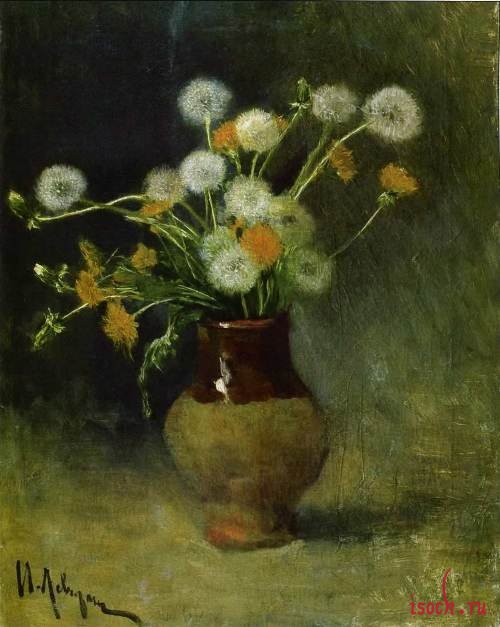 Левитан .Одуванчики
Ван Гог .Ирисы в вазе
Шарднен 
Натюрморт с атрибутами искусства.
Что изображается в натюрмортах?
Объекты природы:
Фрукты-овощи,цветы;
Предметы ,сделанные руками человека


Сезан Натюрморт с выдвинутым ящиком
Как располагаются на картинах  предметы?
Байерен.Натюрморт с омарами .
Замкнутая композиция
Предметы располагаются  по кругу ,квадрату ,треугольнику, прямоугольнику 
Четкий внешний контур ,нарастание сложности к центру.





Шарден .Натюрморт
Открытая композиция
Направления линий исходят от центра,
Можно продолжить мысленно картину и увести ее за рамки плоскости. 




Коровин На пляже.
Симметрия
В симметричной композиции  предметы или люди расположены зеркально по отношению к центральной  оси
в окружающем мире везде нас окружает симметрия. Например, симметрично устроены фигура человека, бабочка, снежинка и многое другое. Симметричные композиции - статичные (устойчивые), левая и правая половины уравновешены.
Симметрия
Караваджо . Натюрморт с цветами .
Асимметрия
В асимметричной композиции объекты располагаются по разному  левая и правая половины неуравновешаны.



Хеда .Завтрак
асимметрия
Хруцкий.
 Натюрморт с белой дичью .
Как расположить предметы в натюрморте
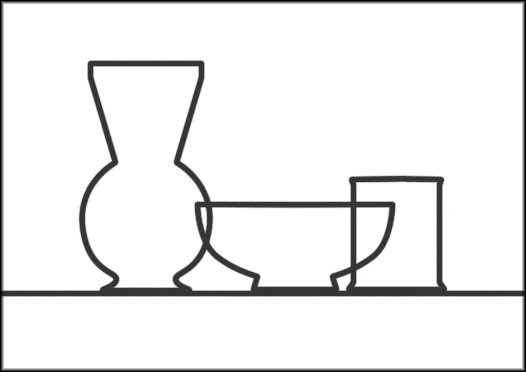 Равномерное распределение предметов на листе.
Фигуры на листе не должны слишком сильно съезжать вверх, или же, наоборот, вниз. Также как и вправо, и влево.
 
   .
Предметы  в натюрморте
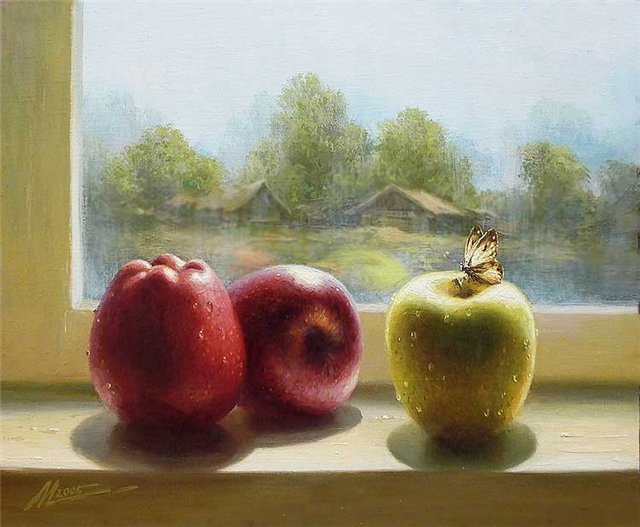 Могут располагаться в ряд.
могут перекрывать  друг друга.
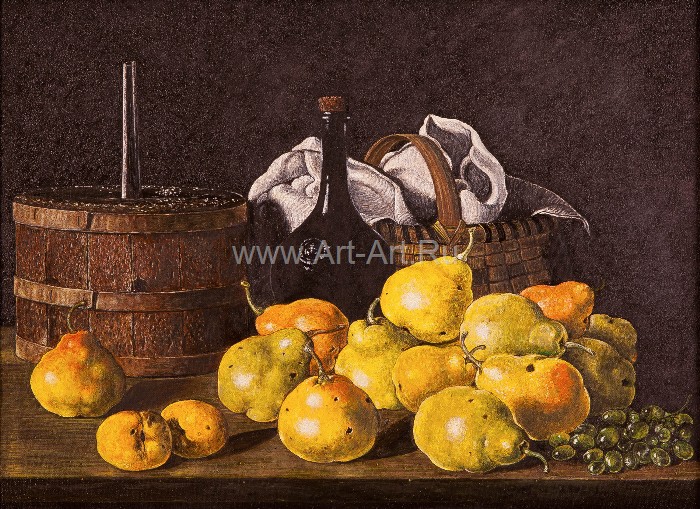 Где лучше расположены предметы?
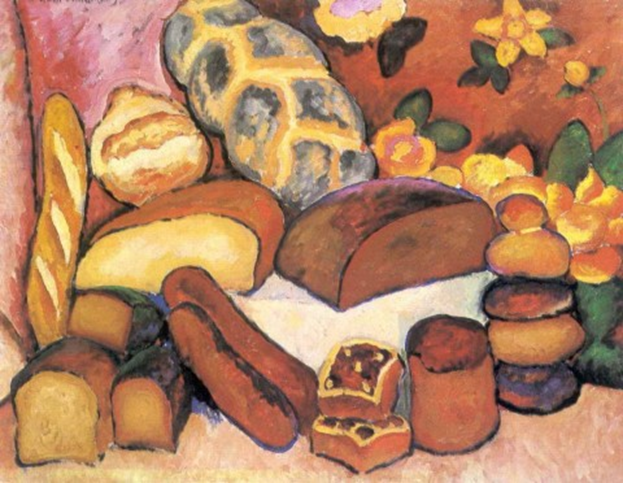 Машков. Хлеб
проверьте себя
Что такое Натюрморт?

Что изображают  в  натюрморте?

Что такое открытая  ,закрытая композиция?
Что  такое  симметрия?

Что такое асимметрия?


Как располагаются предметы в натюрморте?
Практическая работа
Взять несколько листов цветной бумаги. 
Вырезать предметы быта ,овощи, фрукты. 
 Потренироваться расположить предметы на листе   по разному.
Приклеить.
используемые материалы
http://phocs.ru/viewtopic.php?id=10613
 понятие о композиции

http://olgino2012.files.wordpress.com/2012/04/composition2.pdf
Основы композиции
http://www.e-reading.link/bookreader.php/1027108/Fedotova_-_Osnovy_izobrazitelnogo_iskusstva.html
Книга Федотова «Основы изобразительного искусства»
http://marylyn.livejournal.com/1411273.html
натюрморты Стожарова
http://risuemvmeste.ru/natyurmort-v-tushi/
Изображаем натюрморт 
Л.А.Неменская .Учебник по изобразительному искусству для 6 класса,Просвещение,2013
Л.А .Неменская.Искусство в жизни человека 6 класс,Москва ,Просвещение ,2012
http://files.smallbay.ru/images6/hruzky_10.jpg
Хруцкий. Белая дичь .Овощи и грибы
http://isoch.ru/uploads/posts/2014-03/1394873497_i.i.-levitan-oduvanchiki.jpg
Левитан .Одуванчики
http://www.artap.ru/picture30.jpg
Сезанн Поль .Натюрморт с выдвинутым ящиком

http://en.gallerix.ru/pic/_EX/1931698213/1295008264.jpeg
Коровин .На пляже.
http://www.artprojekt.ru/gallery/karavadjo/Pic/15.jpg-караваджо натюрморт с цветами 
http://uploads5.wikiart.org/images/caravaggio/basket-of-fruit.jpg
Корзина с фруктами
 http://www.artprojekt.ru/gallery/euroart/Pic/012.jpg
Абрахам  ван Байерен  натюрморт омарами

http://sunny-art.ru/wp-content/uploads/2009/11/sezan_pol_3.jpg
Поль сезанн натюрморт с яблоками и апельсинами 
http://vangogh-world.ru/other/irises-pink-green.jpg
Винсент Ван Гог Ваза с ирисами